Technology
Brian Friedrich
Chair, Technology Task Force
NZAuASB Meeting 
September 2, 2020
Background
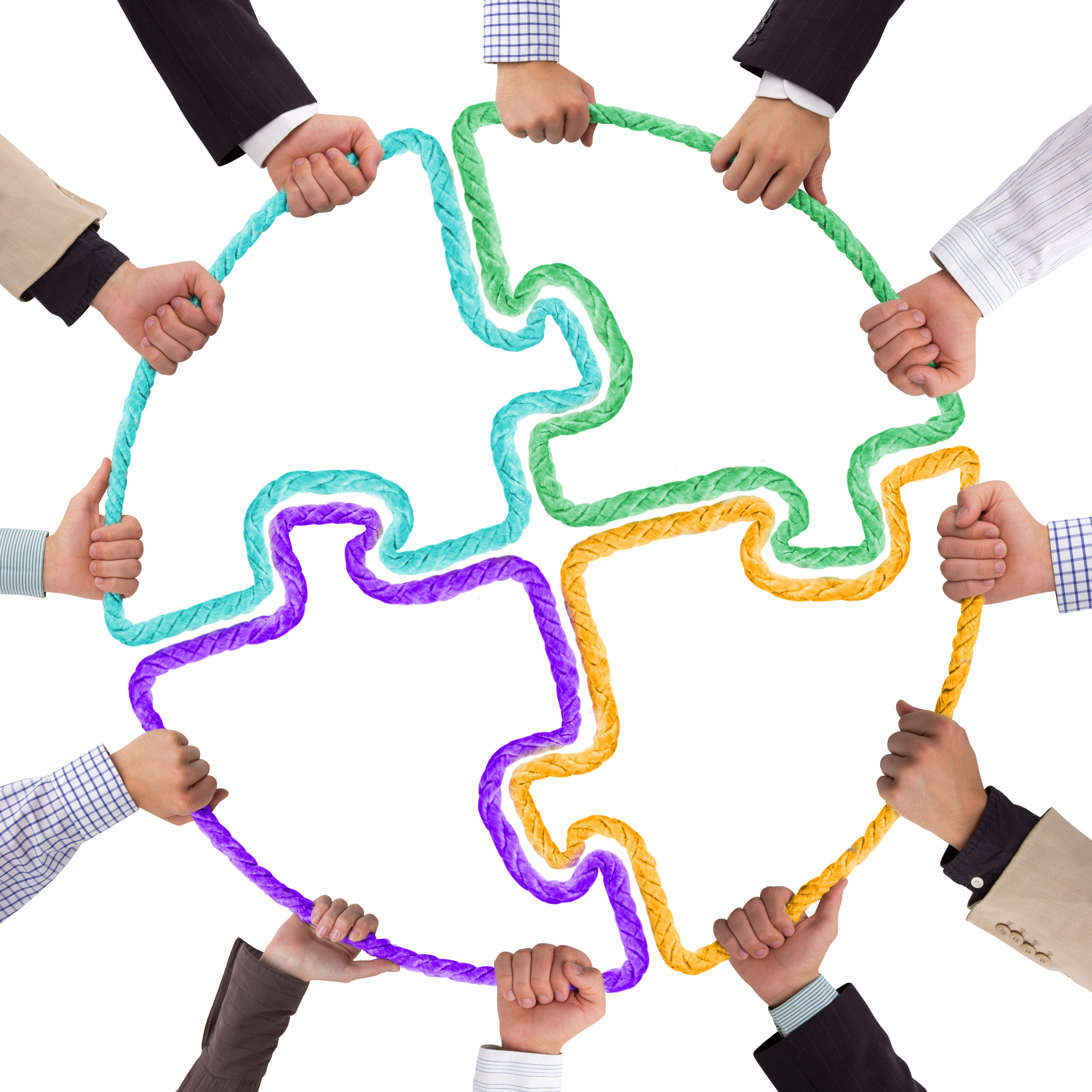 TWG’s Phase 1 Final Report tabled Dec 2019
Project plan approved March 2020
Recommendations broadly accepted by IESBA, leading to Phase 2 work
New project to develop enhancements to the Code
Ongoing fact finding on other technologies
Consideration of non-authoritative guidance material in collaboration with IFAC, NSS and others
Phase 1 Report and Project Plan Recommendations
Key Findings & Recommendations
6
1
5
4
3
7
2
Critical role of ethics and PJ
Complexity of the professional environment
Accountability
Transparency
Privacy and Confidentiality
Enabling competencies and skills
Independence
Recommendation 7
Auditor Independence
7
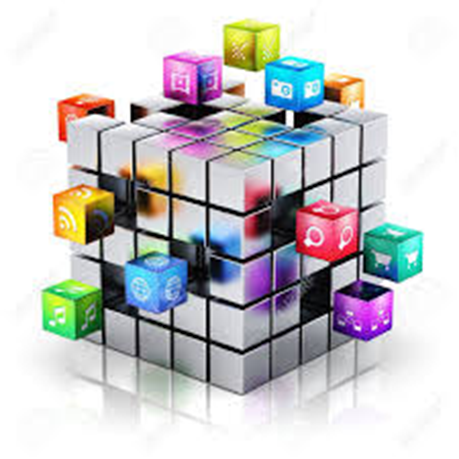 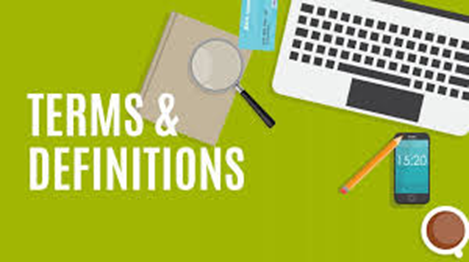 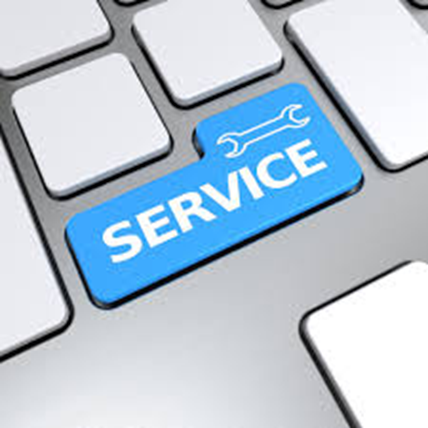 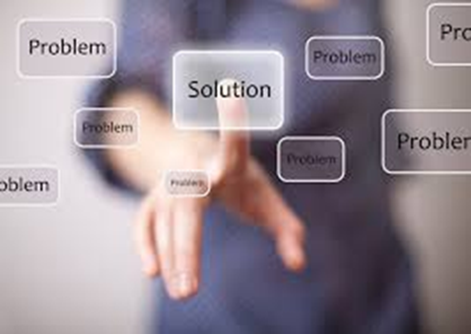 Recommendation 7: Independence
New tech tools and related NAS
7
Recommendation 7: Independence
Product-to-service continuum
7
“Service”
“Product”
601 Accounting and bookkeeping(e.g., automated transaction processing)
602 Administrative services(e.g., intelligent document mgmt) 
[…]
610 Corporate finance services(blockchain-based data visualization)
Extent of: • Customization
• Maintenance
• Implementation
support
Stand-alone tool/application or system sold or licensed as-is to a client
Recommendation 7: Independence
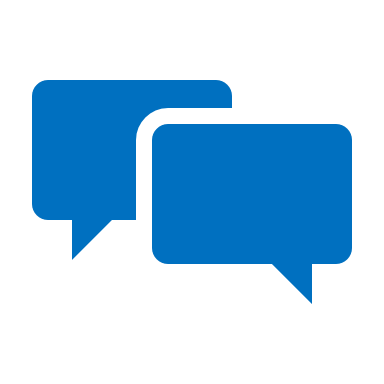 Preliminary TF views
7
Services that fall in subsections of 600 –adjust wording to ensure that their inclusion is apparent;
New NAS engagement types (not captured in 601 to 610) –develop new subsection(s) based on the nature or objective of the service (not based on specific technology);
Licensing or sale of a tool/system developed by a firm – clarify section 520 to recognize the business relationship;
Use of IA to perform professional services – add concept without significant differentiation from human-performed services
Recommendation 7: Independence
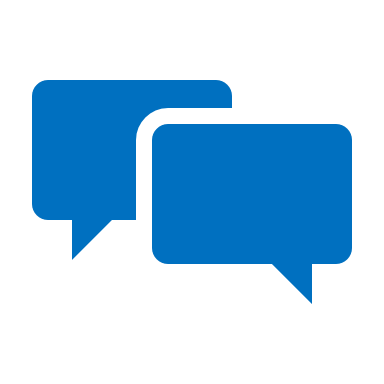 Preliminary TF views
7
Evaluate independence threats from the sale or licensing of a product based on:
Threats based on the nature of the business relationship that is formed through the arrangement; and 
Threats based on the underlying service or output performed by the product, making the assumption that it is the provision of a service that is relevant, not whether that service is performed by a technology product, by firm staff, or a combination thereof. 
Blanket prohibition of the sale of a product is overly restrictive
Recommendation 7: Independence
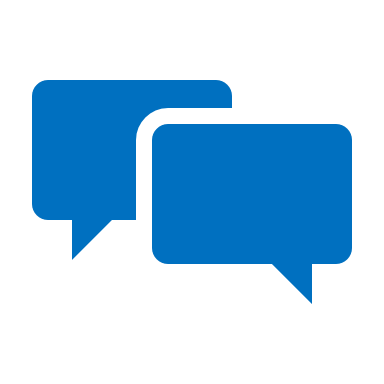 Terminology - “Office”
7
Task Force is exploring 
Remove reference to office?
Amend definition of office – geographical office is not the primary or only consideration
“Office - A distinct sub-group, whether organized on geographical or practice lines, constituted by formal organization or informal practice.”  
Add application material
Recommendation 7: Independence
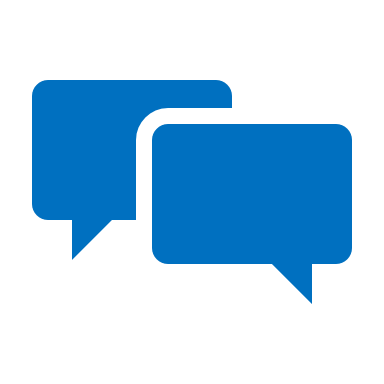 Terminology – “routine and mechanical”
7
Retain “routine and mechanical” but layer additional application material to reduce the risk of misinterpretation  
“Accounting and bookkeeping services that are primarily provided through the use of an automated tool with little to no human intervention on the part of the firm may appear to be routine and mechanical because of the facility with which the task can be completed or the volume of data that can be processed as part of the service.  However, the underlying nature of the service should be considered when determining whether the service is routine and mechanical.  Such analysis should also consider whether a level of professional judgment is being exercised by the firm through the use of an automated tool, for example, through the tool’s algorithms and as modified by any machine learning.” 
Find another term to replace “routine and mechanical”
Recommendation 2: Complexity
Complexities of the Professional Environment
2
TWG suggested considering a number of approaches, including
Recommendation 2
Consider revising the Code to more effectively deal with the threats caused by the complexity of the professional environment in which PAs perform their professional activities, giving consideration to options such as those described above.
Recommendation 2: Complexity
Complicated v complex continuum
2
Recommendation 2: Complexity
Elements of complexity
2
Exponential pace of change
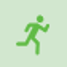 Lack of transparency/explainability
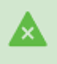 Automation bias / Over-reliance
Overwhelming nature/level of intensity
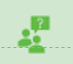 Pressure
Uncertainty/ambiguity/contradictory forces
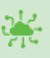 Resource constraints
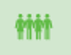 Capability constraints
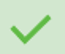 Recommendation 2: Complexity
Threats to compliance with the FPs
2
120.6 A3: Threat to compliance with the FPs fall into one or more categories:
Recommendation 2: Complexity
Is complexity missing from the CF?
2
TF’s view is that Code does not adequately address threats stemming from complexity:
Some elements tie to self-interest and intimidation, but that’s not the whole picture
No clear trigger to prompt a PA to consider how various elements of complexity might threaten compliance with FPs
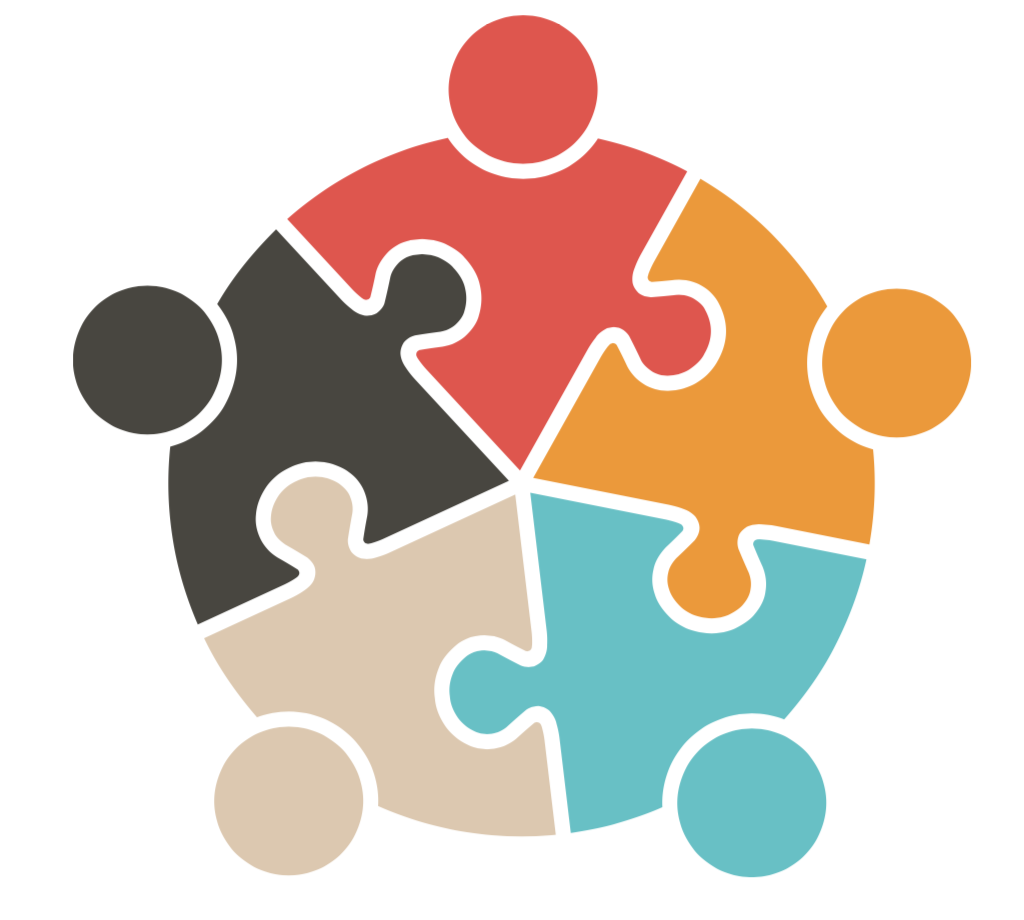 Recommendation 2: Complexity
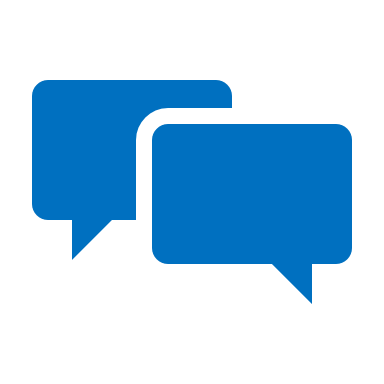 Four non-mutually exclusive options
2
Recommendation 3: Transparency
Transparency
3
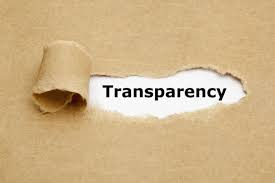 Recap of TWG findings:
Digital transformation has highlighted importance of trust, leading to push for more transparency, e.g. regarding
dealings with customers and others
protection of privacy
organizational commitment to broader society and environment
Recommendation 3
Consider revising Subsection 113 (Professional Competence & Due Care) by expanding a PA’s responsibility to be transparent, which is not currently expressly stated in the Code. Circumstances that impact the extent of transparency that may be appropriate (e.g., in an audit, the type and timing of audit procedures) would need to be considered.
Recommendation 3: Transparency
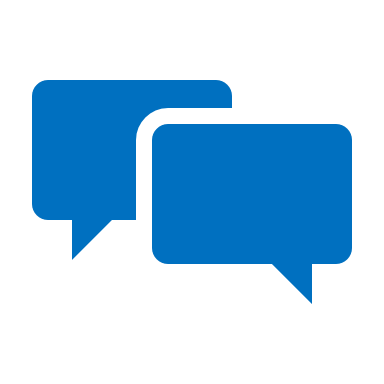 Transparency
3
TF has considered transparency on two levels
Recommendation 4: Accountability
Accountability
4
Recap of TWG findings:
When technology is used to assist or augment decision making, questions might arise as to what comprises a PA’s individual accountability for his/her work
Additional considerations might also include accountability of others involved (eg technology developers)
TWG believes PAs must be willing to be held accountable for their work and take necessary steps to ensure they properly discharge their duties
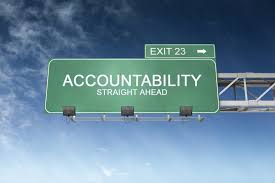 Recommendation 4:
Accountability
4
Recommendation 4
Consider strengthening the concept of accountability in the Code by: 
Including new material in Subsection 111 (Integrity) on a PA’s willingness to accept responsibility taking into account the new material in Subsection 111 under the Role and Mindset project
More clearly explaining the concept of accountability in Subsection 113 (PC&DC) in light of the increasing use of external experts and intelligent agents
Including appropriate reference to technology in the provisions relating to reliance on the work of others in Section 220 (Preparation and Presentation of Information) 
Additionally: 
Consider as part of the implementation review of the revised and restructured Code, the effectiveness of the “applicability provisions” set out in paragraphs 200.4(b) and R300.5 to 300.5 A1 with regards to Section 220
Recommendation 5:
Privacy/Security
5
Summary of TWG findings:
Need for proactive protection of confidential, personal and other sensitive information is apparent given growth in cyberattacks, headline grabbing data leaks and breaches, and interest in comprehensive data governance frameworks
TWG believes Subsection 114 (Confidentiality) is not as inclusive of data protection and governance principles as might be appropriate for the digital age
Such review might also consider whether, and if so how, the concept of transparency plays into a PA’s responsibility to maintain confidentiality at a time of increased public expectation for transparency as previously noted
Recommendation 5
Consider revising, as a priority, Subsection 114 in light of the increased availability and use of personal and other sensitive data to give appropriate consideration to privacy related matters and the need to actively protect information.
Recommendation 6:
Enabling Competencies and Skills
6
Recap of TWG findings:
Importance of new knowledge and skills and capacity for continuous learning consistently cited across all stakeholders
TWG suggested considering:
including new material on “professional skills” in Subsection 113 (PC&DC)
whether the Code should include examples of emergent skills in Subsection 113
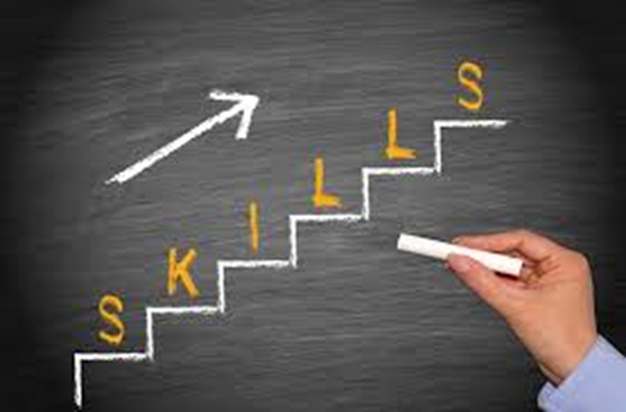 Recommendation 6
Consider adding new application material to Subsection 113 to highlight importance of professional or “soft” skills and provide examples of emergent technical skills needed in the digital age
Recommendation 6:
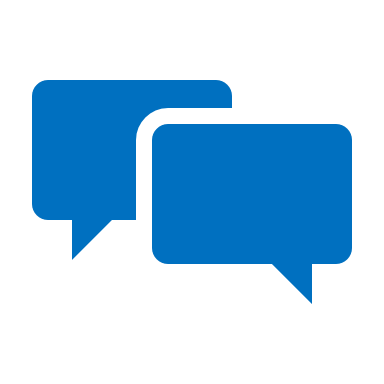 Enabling competencies and skills
6
TF is exploring three options:
Cross refer to IESs from Subsection 113
Embed IES-aligned wording into Code
Hybrid approach
IES wording + cross refer
“IES 3 prescribes the Professional skills needed by PAs, including intellectual, interpersonal…”
“Professional skills needed by PAs include reasoning, critical analysis, innovative thinking, communication, collaboration…”
Application material plus
Define professional competence based on and reference to IESs
Recommendation 1: Trust
Critical Role of Ethics and Professional Judgment – Promoting ethical behavior
1
Recap of TWG findings: 
Whilst PAOs should actively promote the profession and its members’ ability to create trust, individual PAs could also have a broader role to promote ethical behavior
Such a role should be highlighted in the Code in addition to what is already in Part 2 and the proposed changes under the Role and Mindset ED at that time
No additional Code changes re: professional judgment
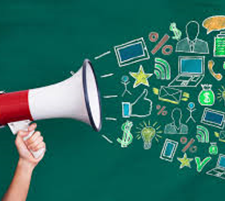 Recommendation 1
Consider adding new application material in Part 1 of the Code to more clearly highlight a broader societal role for PAs in promoting ethical behavior as a critical, consistent foundation for businesses, firms and other organizations, particularly when developing and using technology.
Recommendation 1: Trust
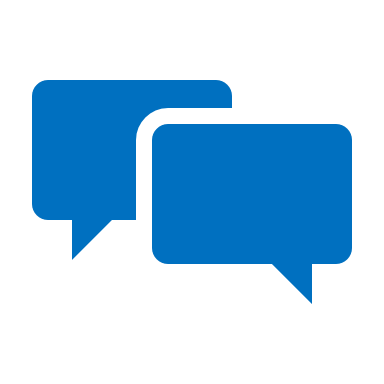 Critical Role of Ethics and Professional Judgment
1
Task Force is exploring
Need for a direct reference to tech in introductory section of Code?
Add AM in Section 120 in relation to building trust specific to tech
“Increasingly the role of the accountant, whether in business or in practice, involves the use of technology, either directly or in relation to outputs from technology driven processes. Promoting ethical behavior as a critical, consistent foundation for organizations is particularly relevant when developing and using technology given its potential impact.”
That these matters also be addressed through non-authoritative material